Some ethical questions
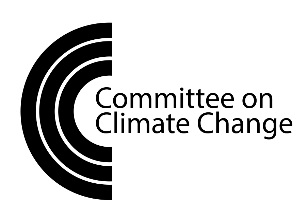 Liberty and mandatory action
Distributional fairness
Intergenerational fairness
Co-benefits and trade-offs of action
The ‘Just Transition’
The ‘Precautionary principle’
Procedural fairness